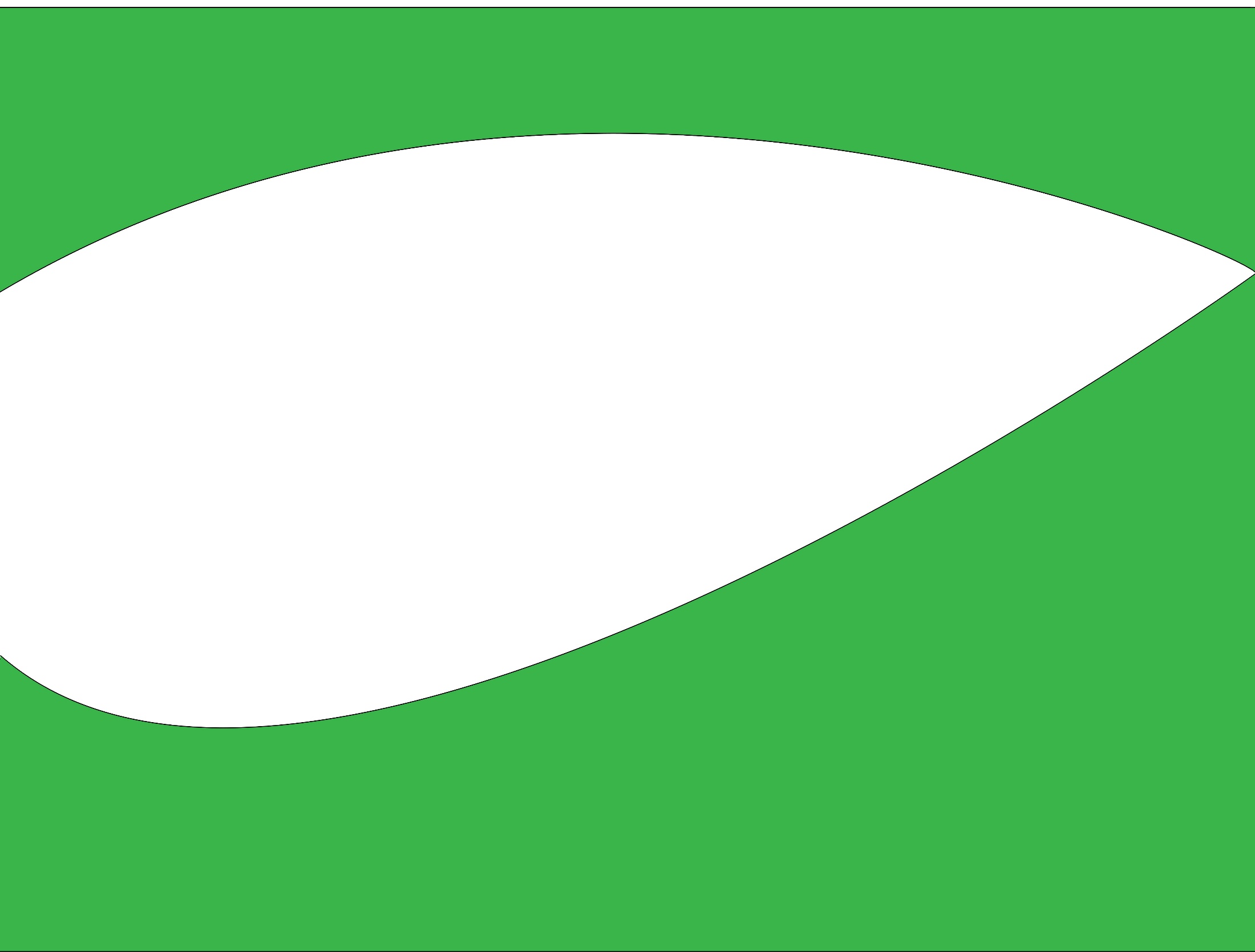 WELCOME
Teacher’s  Identity:
Md. Rubel Haque
Assistant Teacher
Nirmoil Darazia Dakhil Madrasha
Shampur,Patnitala,Naogaon.
Mob: 01774795179
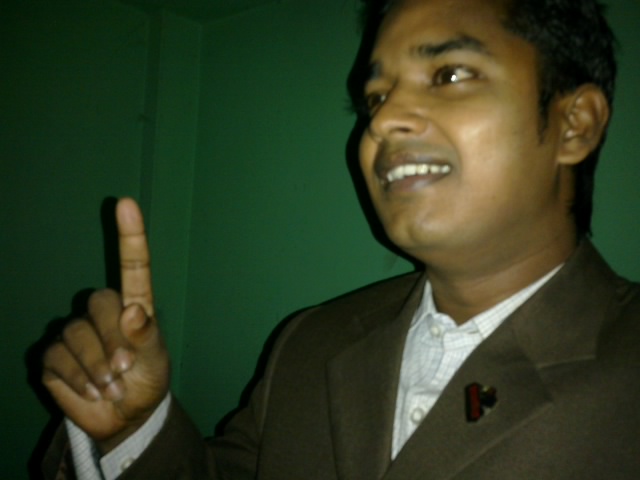 3 minutes
See and talk about the picture in pairs
[Speaker Notes: T will ask ss to talk about the picture in pair for two minute.
 T will monitor.
 T will elicit their ans.]
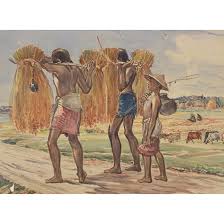 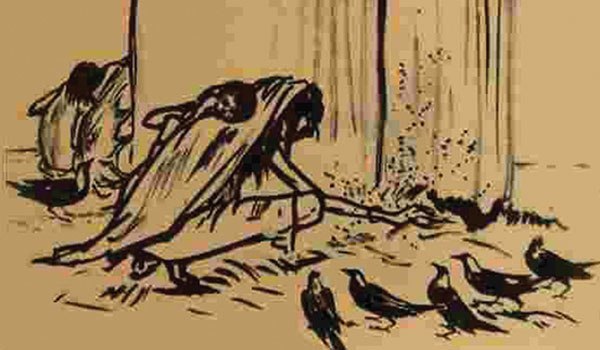 English 1st paper
Class: Nine
Unit: Seven
Time: 45 minutes
Learning Outcome
After Completing this lesson, students will be able to
1. Tell about the text for specific information.
2. Point out the works of Zainul Abedin
3 minutes
See and talk about the picture in pairs
[Speaker Notes: T will ask ss to talk about the picture in pair for two minute.
 T will monitor.
 T will elicit their ans.]
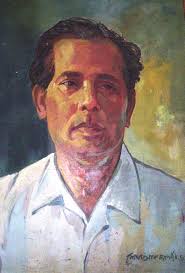 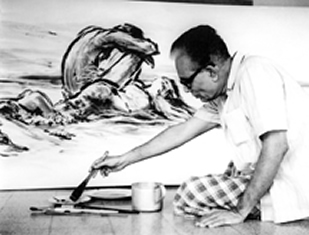 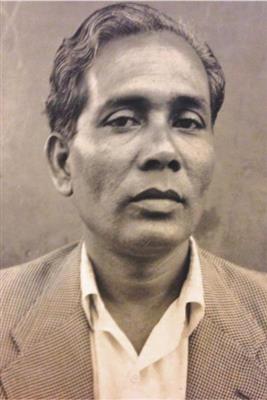 1. What do you see in the picture? 2. Do you know this man?3. What do you know about his?
Our Title is“The Great Artist.”Lesson:6
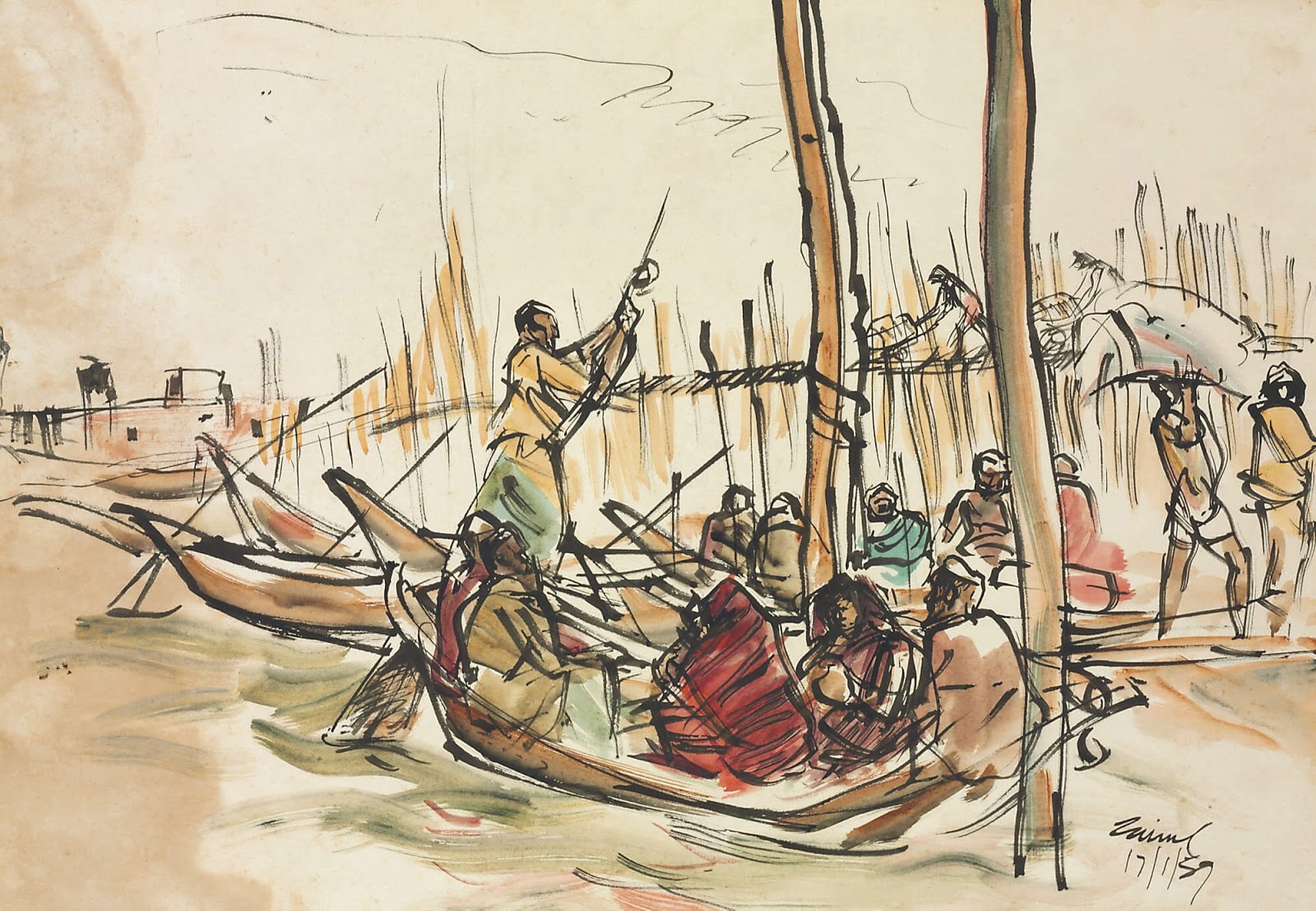 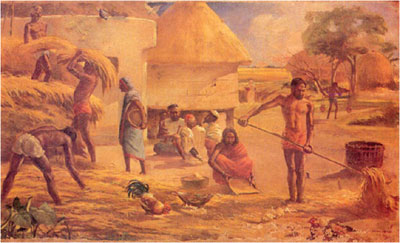 He often passed his time  by drawing pictures beside the Padma.
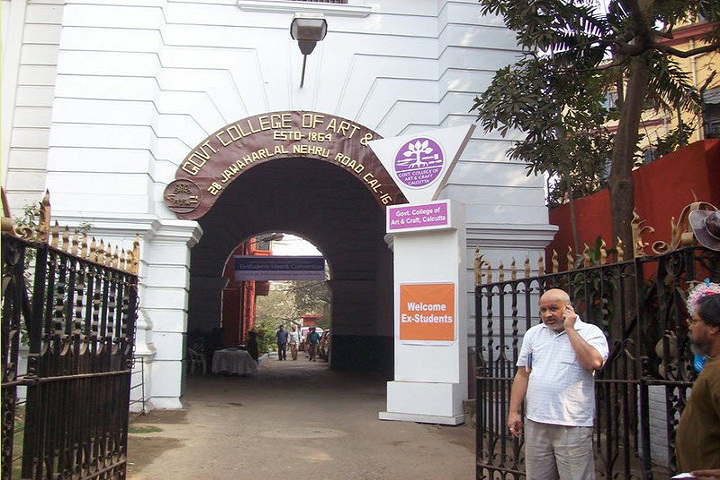 He graduated with first position in first class  in 1938 from Govt. College of Art, Kolkata.
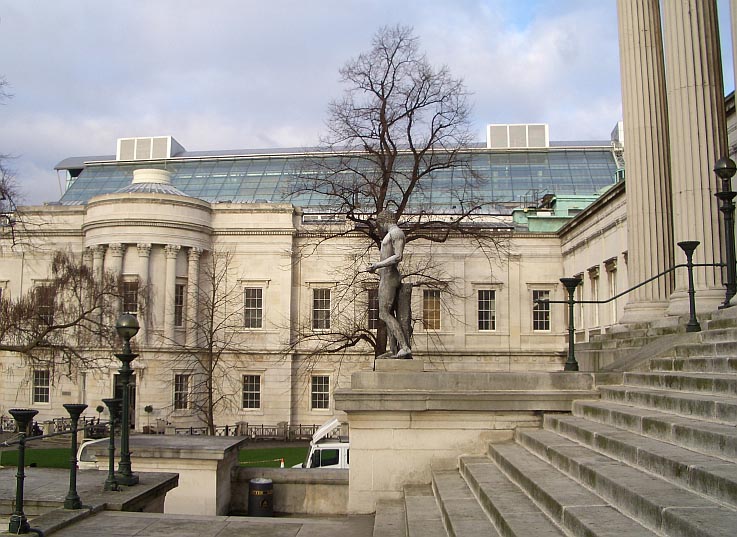 He was appointed  as a teacher “The Slade School of Arts” London in 1951-52
Institutions Founded By Zainul Abedin
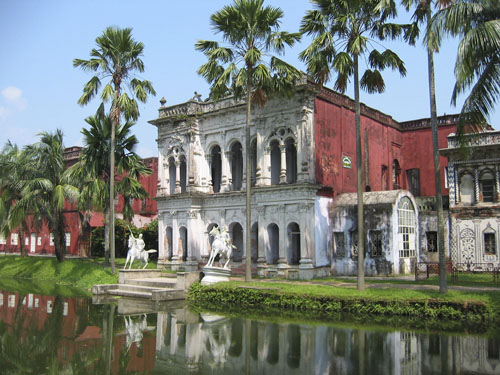 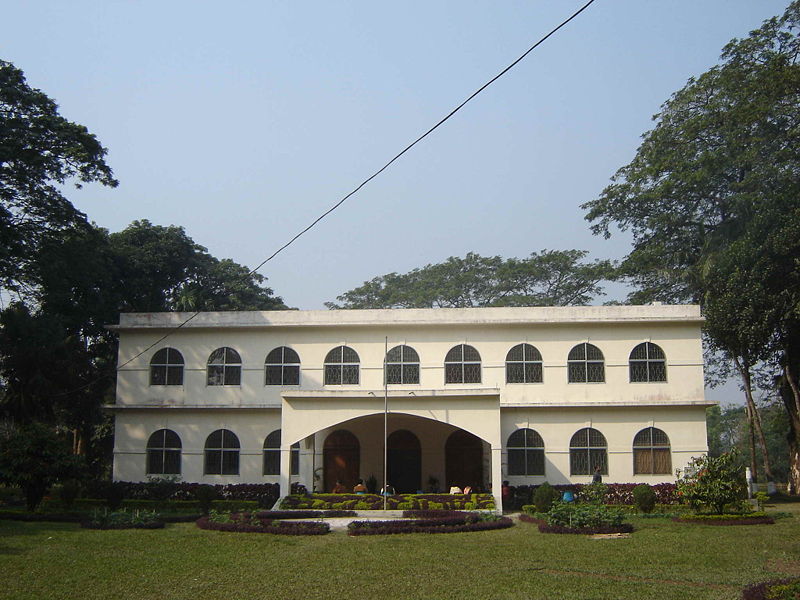 Zainul Abedin Shangrahasala in Mymensingh
Folk Art Museum at Sonargaon
Let’s learn some key words
A time when there is little food in a region.
Famine:
Sketch:
A drawing made very quickly.
A black substance made by burning wood.
Charcoal
Suffering or death caused by lack of food
Starvation
Biography of Zainul Abedin at a glance
Pair Work
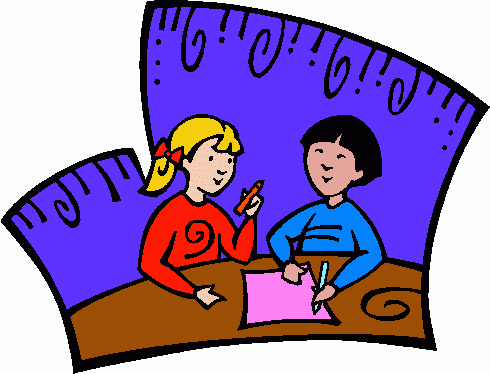 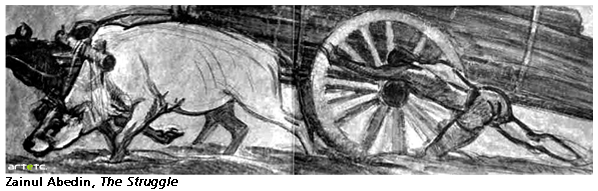 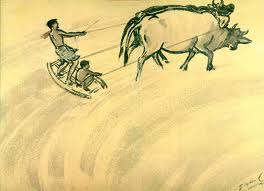 Describe the pictures in pairs and make a dialogue.
Evaluation
Who is considered the founding father of Bangladeshi art? 
Name some famous paintings of Zainul Abedin.
Where did he found the Folk Art Museum?
Homework
Write a paragraph about Shilpacharya Zainul Abedin within 70 words using the following clues.
born -- drawing -- school – father of -- artistic -  beauty
Thanks to all